IOOS Data Management Integration Standards
Plans in the Northeast
Eric Bridger (GMRI) Sep. 26 2012
Summary
Interoperable Data Sharing History
Current NERACOOS DMAC – DAC / SOA
Rethinking Data Integration Framework
Future Directions

  ( In-situ obs and Models )
Long History of  Interoperable Data Sharing
ODP est. 2004
ODP GCMD Metadata 2005
Early SOS, CF Compliance (OOSTethys) 2006
GOM Model inter-operability 2007
EPA EN 2007 - 2012
Web Services Workshop 2008
SWE/DIF SOS 2009
IOOS Model Testbed 2010 - 2012
ISO Metadata Workshop 2011
NERACOOS DAC Issues
Dates to 2001 – UMO NetCDF => Postgres
Data Aggregation Center not a true SOA
Numerous diverse ingest methods
Locally many OOSTethsy Perl ASCII (UNH, SmartBay, UConn)
NDBC ASCII ingest – never switched to SOS
RSS (CDIP)
DAC / Data Provider discrepancies
UMO Post Recovery data
New data sources not easily integrated. Missing data. UConn, URI 
Sustainability
Rethinking NERACOOS DMAC
IOOS Convergence of OGC Standards –  approach
New IOOS SOS SWE Profile
OGC SWE, CF, Vocabularies at MMI, mapped SOS to UCAR NetCDF Common Data Model, SensorML metadata
Discrete Sampling Geometries  implemented in the NetCDF  Java library (IOOS Modeling Testbed)
 IOOS Funded Tools to assist RA’s
Java based, ncSOS, Custom 52North SOS
JS / Python Clients coming
SOA and DAC
SOA - Data Providers should control their data and metadata
Still a role for DAC
THREDDS is the glueThematic Real-Time Environmental Distributed Data Services
THREDDS plugin architecture
ncML, ncWMS (familiar with these, CF 1.6)
OpenDAP – access to NetCDF or subsets
ncISO – ISO 19115 Metadata (2011 NECODP Workshop)
New ncSOS (for NetCDF time series files)
Handle in-situ obs and models with same protocols.
Problems Solved
IOOS new SOS Profile Compliance
NODC Archiving CF 1.6 via ncML
In-situ obs  (real-time and archival)
SOS, OpenDAP, NetCDF and subsets, WMS
ISO 19115/2 Metdata via ncISO used by IOOS Catalog, GEOSS, NGDC Geoportal Catalog.
Data providers control data and metadata
Post Recovery files QA/QC, recalibrated
Future
Access to historic QA/QC’d long time series (back to 2001 controlled by data provider
“The first time is the hardest time”
A model for dealing with diverse data ingests in the NERACOOS Region
Data Aggregation Center
There will remain a need for a DAC
52 North could serve this role
Will work with existing PostGIS DB Views
Comes with ingest modules (NDBC, NERRS, CO-OPS)
ASCII ingest could continue
Regional Data Integration Framework
Infrastructure will enable data portal access
ERDDAP -  NetCDF based fast access  to historic data.
Multiple output formats:
TDS
WMS, ISO, SOS, OpenDAP
ERDDAP
GeoJSON, HTML, CSV, REST API
Meeting Archive obligations to NODC
Innovative Products
Cloud Web Services
NERACOOS Cloud experience
Cost Savings, Scalability, Shared Resources.
Binary Image w	 Linux, Apache, PostGIS, PHP, TDS and plugins, NetCDF, latest Java lib, etc.
Point and click Web Services  ?
Model Forecast / Observation Viewer
www.neracoos.org/datatools/forecast/modelobs
Operational since 2009
www neracoos org / datatools/forecast/modelobs 
Web Services Application
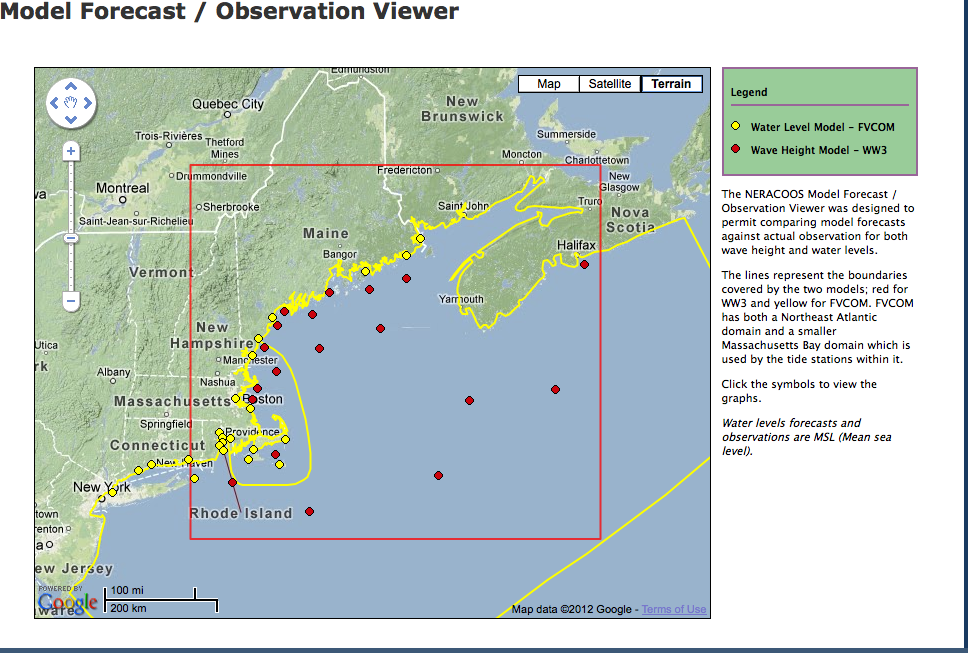 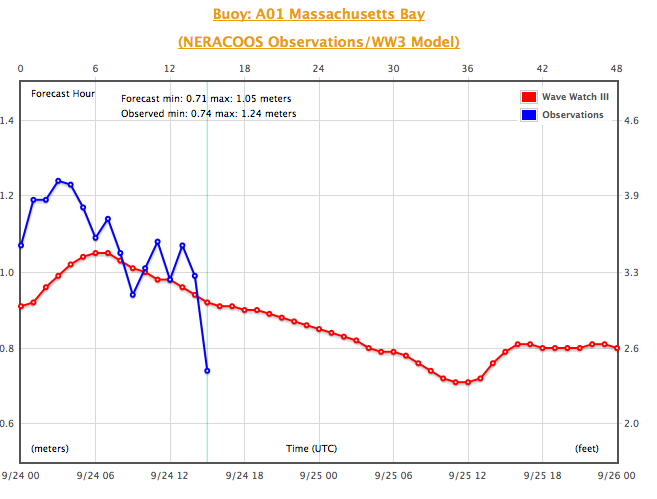